WCA-B334
Secure anywhere access to corporate resources such as Windows Server Work Folders using ADFS
Samuel Devasahayam
Adam Skewgar
Microsoft
Increasing the value in Active Directory Federation Services
Organizations can connect to SaaS applications running in Windows Azure, Office 365 and 3rd party providers
Published applications
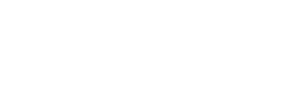 SaaS Apps
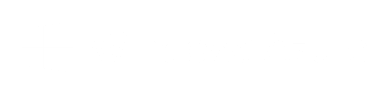 Firewall
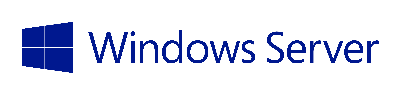 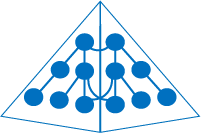 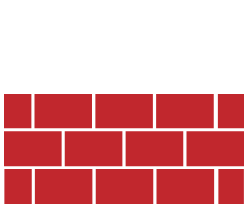 Active Directory
Restful OAuth apps
Office Forms Based Access
Claims & Kerberos web apps
Organizations can federate with partners and other organizations for seamless access to shared resources
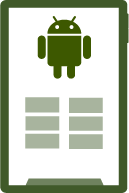 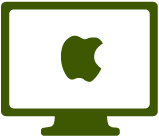 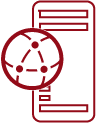 Resources in other businesses or identity realms
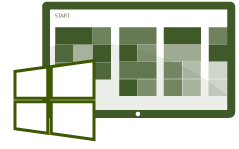 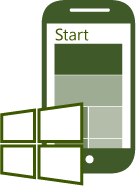 Web Application Proxy
(includes ADFS Proxy)
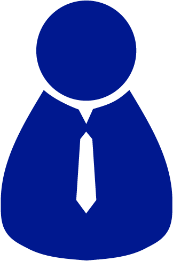 Conditional access with multi-factor authentication is provided on a per-application basis, leveraging user identity, device registration & network location
ADFS
ADFS
Users can register their devices to gain access to corporate data and apps and single sign-on through device authentication
3
Identity Capabilities for BYOD
AD Workplace Join
Users join their device to their workplace (Lite domain join), making the device known to the company’s Active Directory for SSO, seamless MFA & authorization
Single Sign On (SSO)
Users sign-in once to their company from any application and are not be prompted for credentials by every company application when using registered devices.
Work From Anywhere
Businesses enable users to work from anywhere while adhering to their IT governance policies around risk management
Multi-factor Authentication
Businesses require additional factors of authentication when business critical resources are accessed or when there is perceived risk
Multi-factor Access Control
Businesses set conditional access control to resources based on four core pivots: the user, the device used, the user’s network location and use of additional auth factors
AD Authentication Library
ISVs build enterprise apps that delivery SSO and allow enterprises to set the access control policies based on user, device and network location, and MFA
Trusted File Servers
Original server
workload
Exabytes deployed
annually
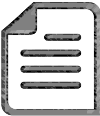 Simple and
efficient
Rich
ecosystem
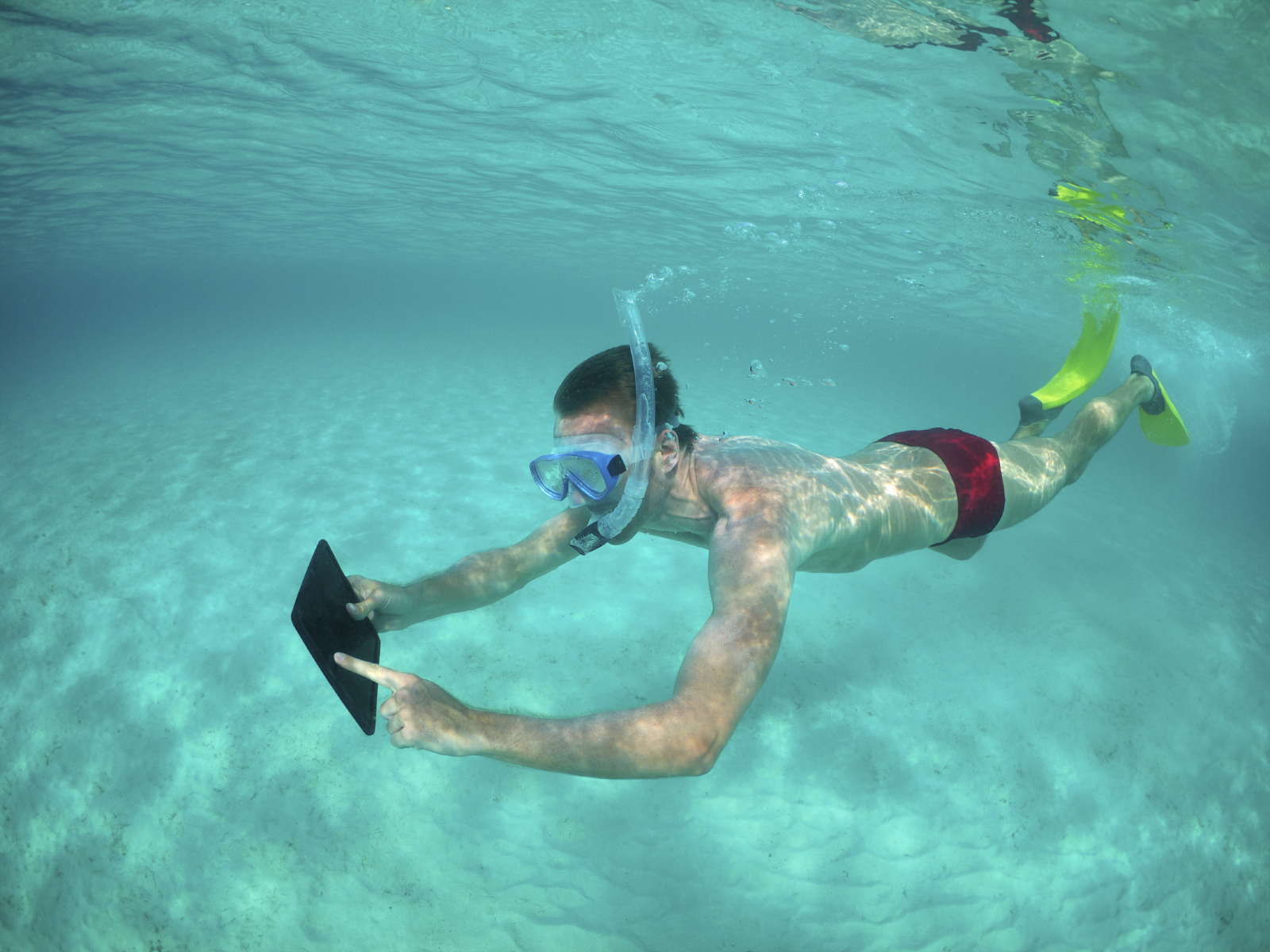 Introducing Work Folders
Allow information workers to access their individual data
… that is centrally located on a traditional file server
… from all of their devices
… from wherever they are
… while remaining in compliance with policies
Work Folders Topology
Authentication
Kerberos (Windows Auth)
Digest (Windows Auth)
ADFS (OAuth)
Active Directory
Device management policy
Limit access to registered devices
File encryption / selective wipe
Require password / device lock
Contoso.com
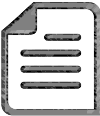 File Server
Reverse Proxy
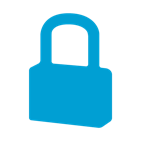 https://workfolders.contoso.com
User Devices
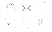 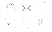 Data management
Quotas
File screens
Reporting
Classification
RMS protection
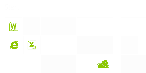 Corporate Environment
User Devices
Securing Access
How do I Secure Access?
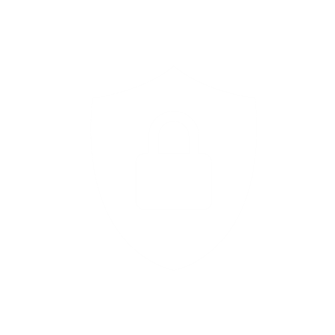 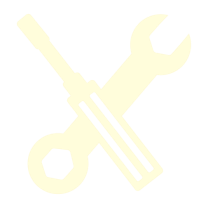 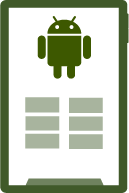 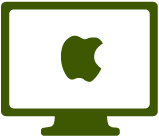 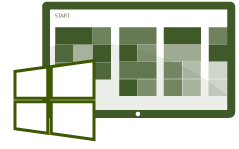 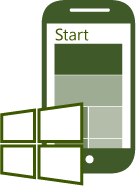 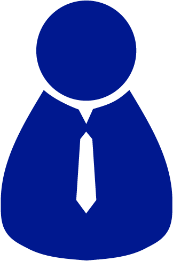 Governing Authentication
Governing Authentication
Governing Primary Authentication
Demo
Governing Authentication
Governing Authentication
MFA Integration with Partners
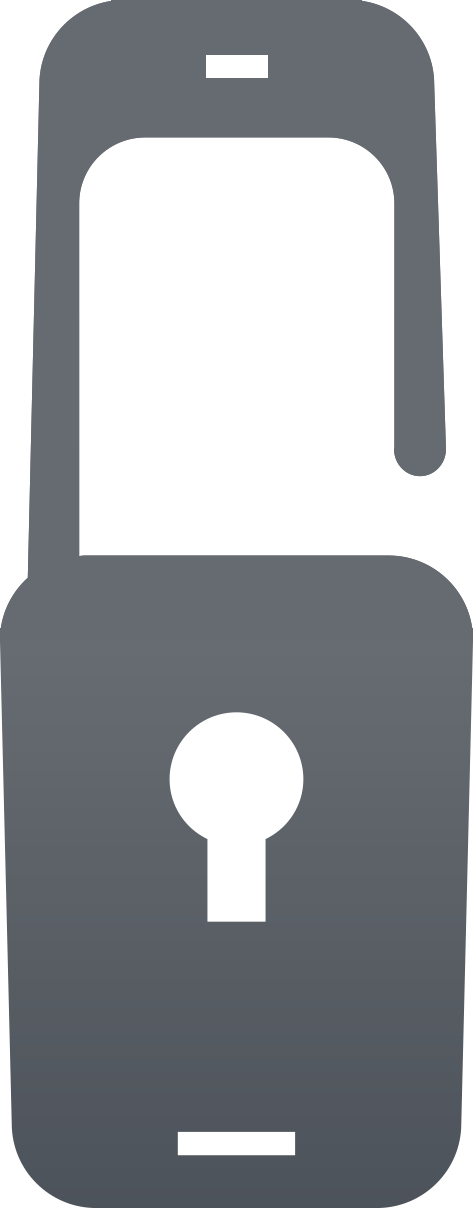 Windows Azure Active Authentication
(a.k.a PhoneFactor)
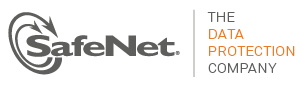 Offers convenient out-of-band phone call, text message, and mobile app authentication, as well as one-time-passcodes
Synchronizes with Active Directory for centralized user management and automated enrollment
Features built-in support for leading on-premises applications as well as federation to cloud services
SafeNet Authentication Service delivers versatile strong authentication as-a-service
Support for Hardware/Software OTP, SMS & GrIDSure (pattern based AuthN)
Available as a Cloud Service  with no additional infrastructure
Automated Provisioning
MORE ON THE WAY!
Governing Additional Authentication
Demo
Governing Authorization
Governing Authorization
Governing Authorization
Demo
Protecting Your Users & Devices
Protecting your Users & Devices
Extranet Bad Password Lockout
Threshold & ‘Observation Window’ settable by admin
Once threshold has exceeded, authentication with username/pwd will be denied authentication for ‘Observation Window’ from extranet
Can be layered on top of AD Lockout policies but not required
Protecting your Users & Devices
Protection For Lost Devices
User@Device objects can be disabled or deleted in AD
Authentication is blocked if User@Device is disabled or not found
Protecting your Users & Devices
Other Security
Invalidate SSO state generated prior to specific timestamp available for rare ‘breach’ events
SSO state invalidated any time User@Device certificate does not match with information stored in SSO state
Protection your Users & Devices
Demo
Related Content
WCA-B204: AD Enables End User Productivity & IT Risk Management across a Variety of Devices
WCA-B333: Enable Work from Anywhere without Losing Sleep: Remote Access with the Web Application Proxy and VPN Solutions
FDN03: Enabling People Centric IT
Track Resources
ADFS Content Map http://social.technet.microsoft.com/wiki/contents/articles/2735.ad-fs-2-0-content-map.aspx
Active Directory Blog http://blogs.msdn.com/b/active_directory_team_blog/
Windows Track Resources
Windows Enterprise: windows.com/enterprise
Windows Springboard: windows.com/ITpro
Microsoft Desktop Optimization Package (MDOP): microsoft.com/mdop
Desktop Virtualization (DV): microsoft.com/dv
Windows To Go: microsoft.com/windows/wtg
Outlook.com: tryoutlook.com
For More Information
System Center 2012 Configuration Manager
http://technet.microsoft.com/en-us/evalcenter/hh667640.aspx?wt.mc_id=TEC_105_1_33

Windows Intune
http://www.microsoft.com/en-us/windows/windowsintune/try-and-buy

Windows Server 2012 
http://www.microsoft.com/en-us/server-cloud/windows-server 

Windows Server 2012 VDI and Remote Desktop Services
http://technet.microsoft.com/en-us/evalcenter/hh670538.aspx?ocid=&wt.mc_id=TEC_108_1_33
http://www.microsoft.com/en-us/server-cloud/windows-server/virtual-desktop-infrastructure.aspx 

More Resources:
microsoft.com/workstylemicrosoft.com/server-cloud/user-device-management
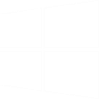 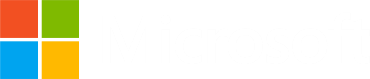 Resources
Learning
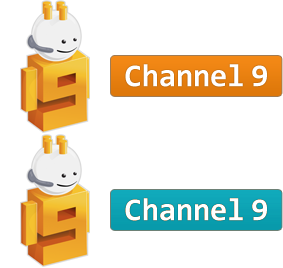 Sessions on Demand
Microsoft Certification & Training Resources
http://channel9.msdn.com/Events/TechEd
www.microsoft.com/learning
msdn
TechNet
Resources for IT Professionals
Resources for Developers
http://microsoft.com/technet
http://microsoft.com/msdn
Complete an evaluation on CommNet and enter to win!
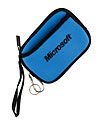 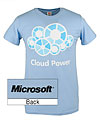 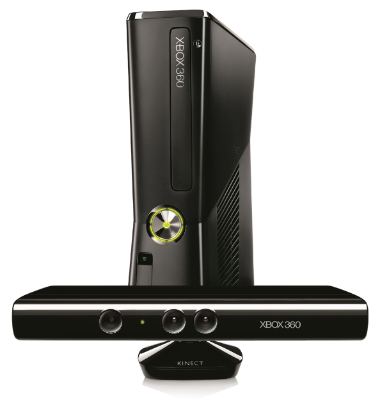 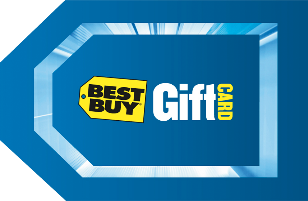 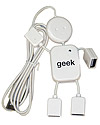 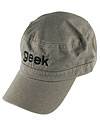 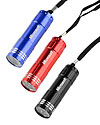 Required Slide 
*delete this box when your slide is finalized

Your MS Tag will be inserted here during the final scrub.
Evaluate this session
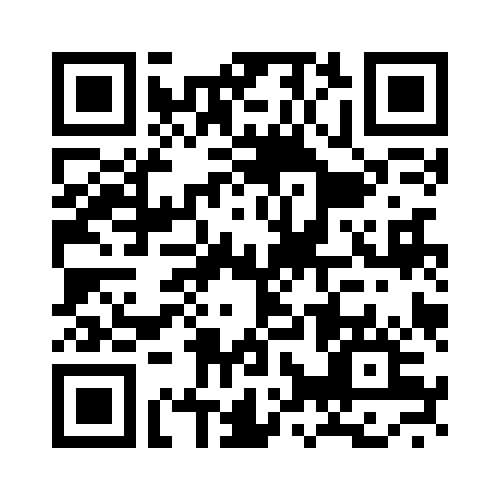 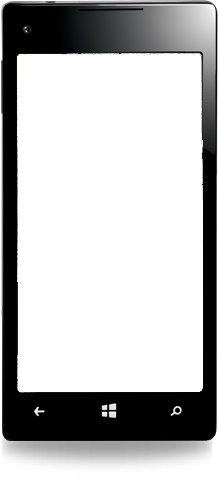 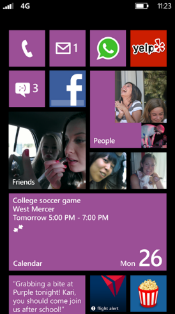 Scan this QR code to evaluate this session and be automatically entered in a drawing to win a prize
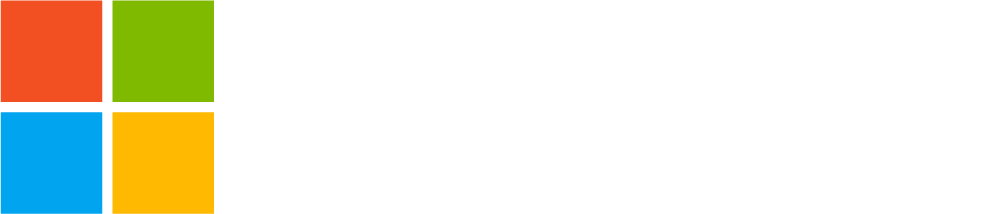 © 2013 Microsoft Corporation. All rights reserved. Microsoft, Windows and other product names are or may be registered trademarks and/or trademarks in the U.S. and/or other countries.
The information herein is for informational purposes only and represents the current view of Microsoft Corporation as of the date of this presentation.  Because Microsoft must respond to changing market conditions, it should not be interpreted to be a commitment on the part of Microsoft, and Microsoft cannot guarantee the accuracy of any information provided after the date of this presentation.  MICROSOFT MAKES NO WARRANTIES, EXPRESS, IMPLIED OR STATUTORY, AS TO THE INFORMATION IN THIS PRESENTATION.